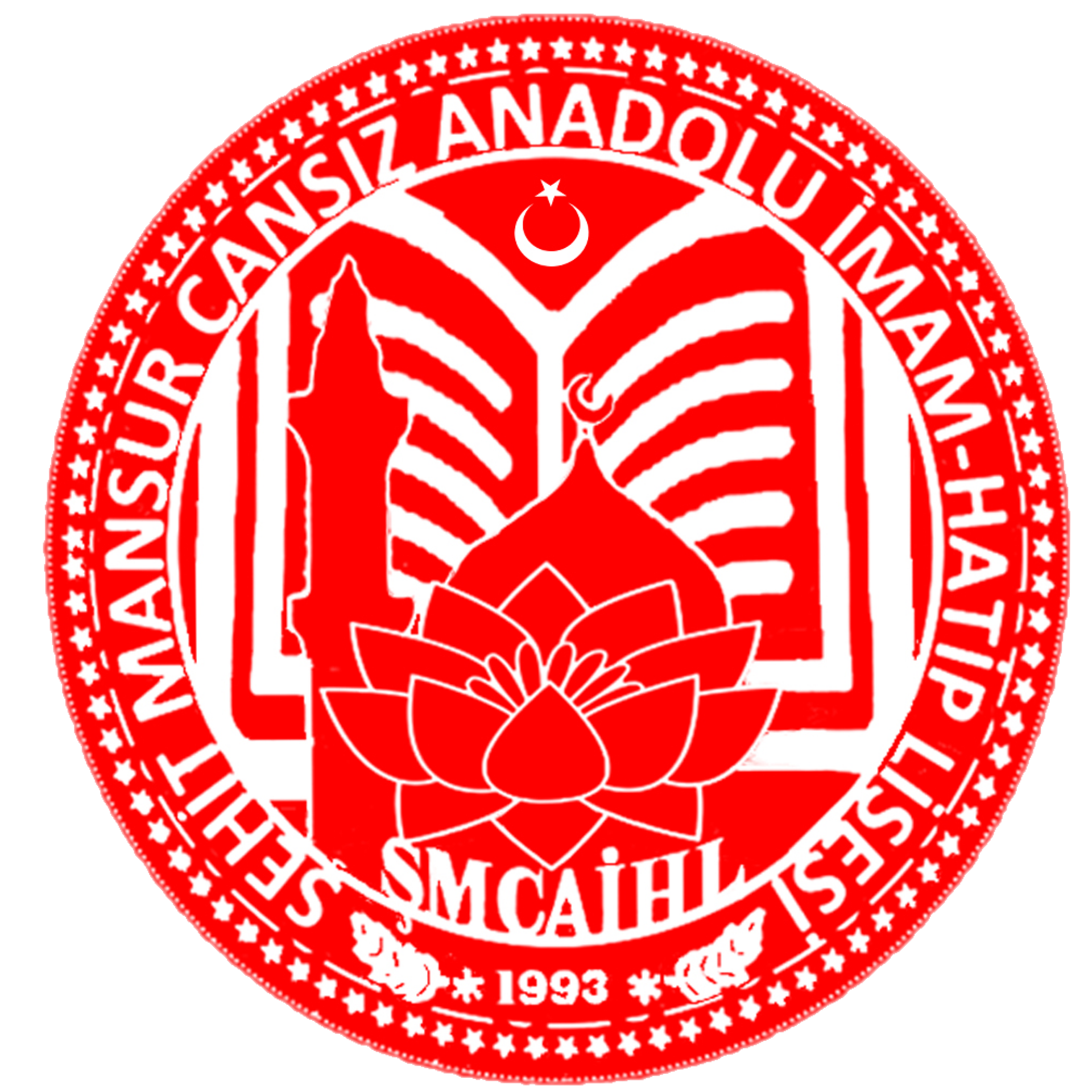 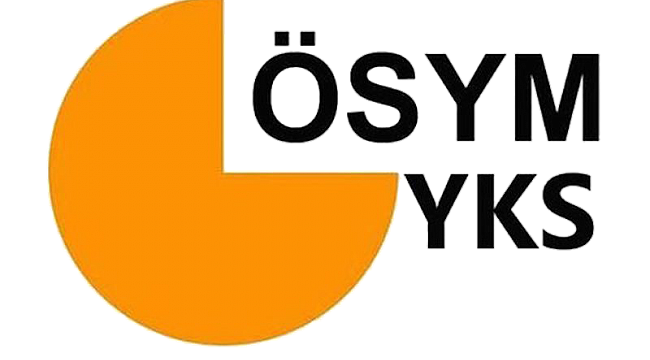 2023 TYT ve AYT ÇALIŞMALARI
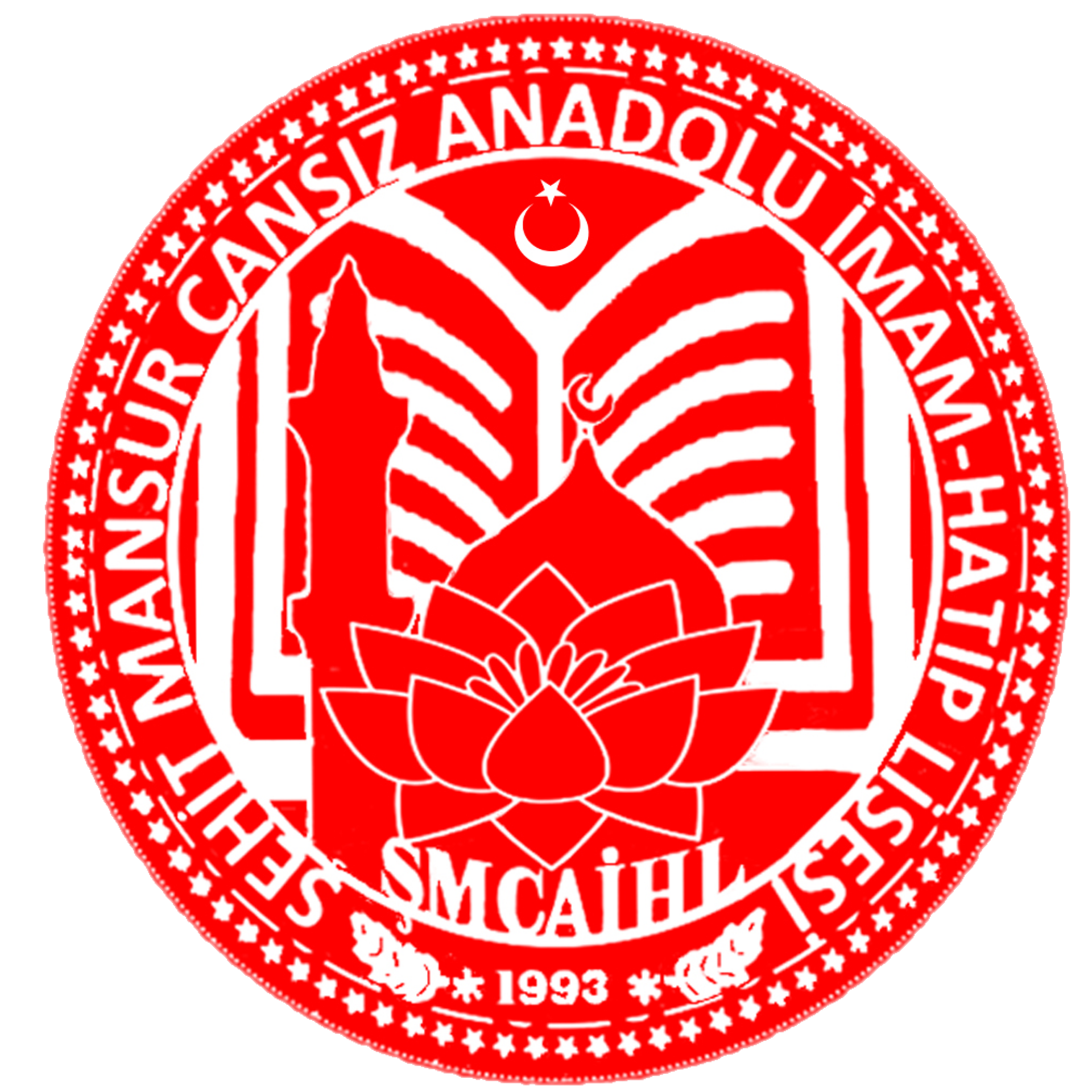 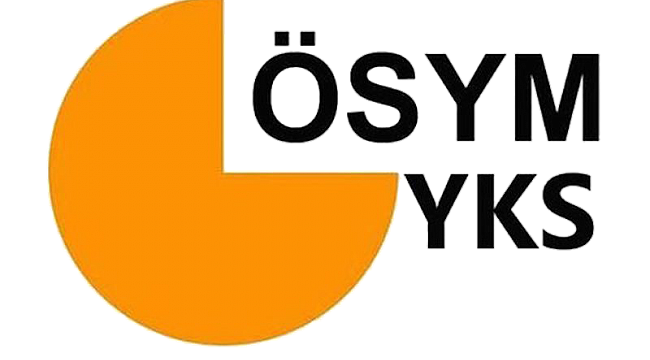 İŞTİŞARE TOPLANTILARI
Yüz Yüze ve Çevrimiçi Toplantılar
EBA AKADEMİK DESTEK PLATFORMUNUN ETKİN KULLANILMASI
Soru Çözümleri
Deneme Sınavları
EBA CANLI DERS UYGULAMASI
Konu Anlatımları
Soru Çözümleri
Rehberlik Çalışmaları
DİĞER ÇEVRİMİÇİ UYGULAMALARDAN DERSLER
Konu Anlatımları
Soru Çözümleri
Rehberlik Çalışmaları
DİĞER İLETİŞİM KANALLARI
Mesajlaşma Uygulamaları Üzerinden Soru Çözümleri
UZAKTAN EĞİTİM
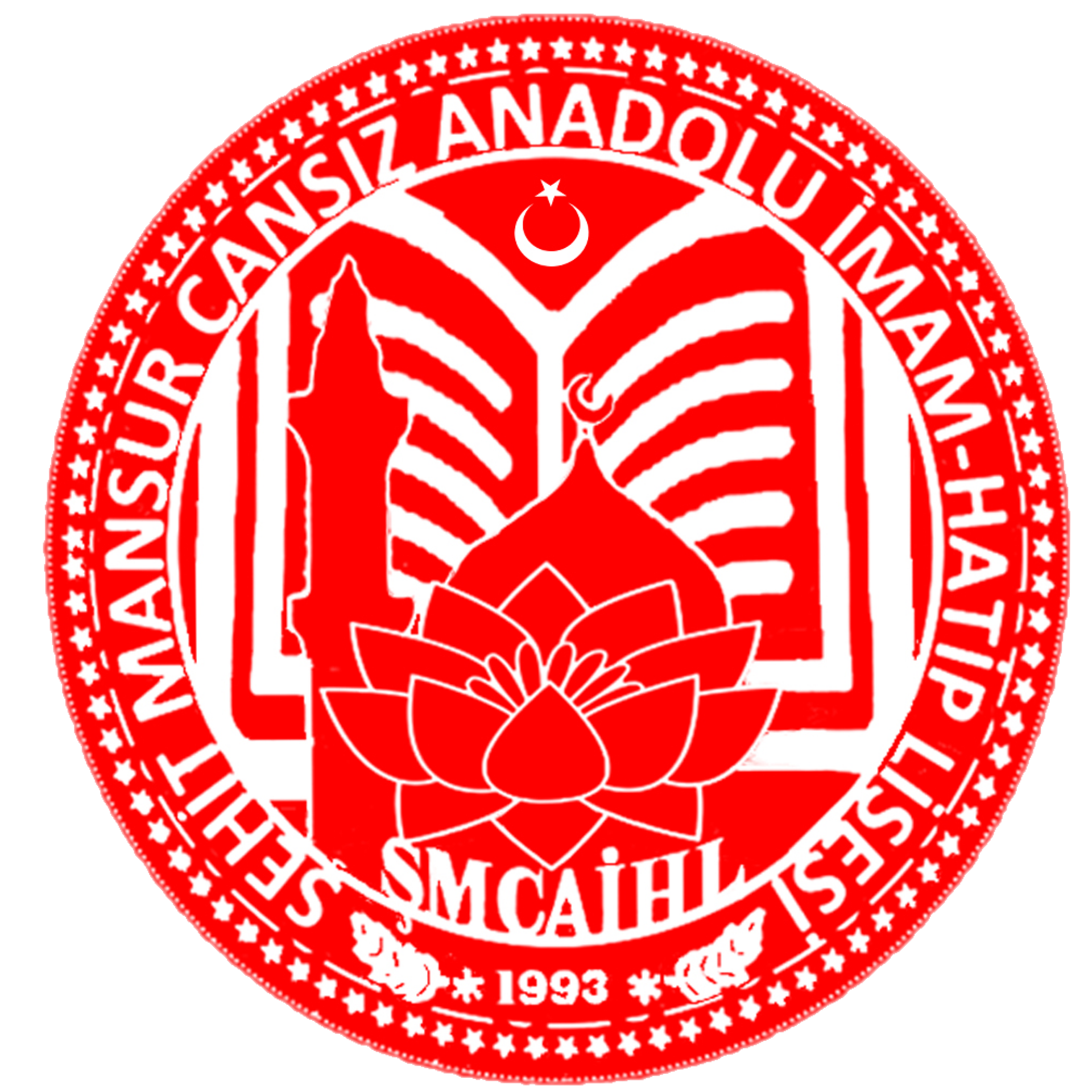 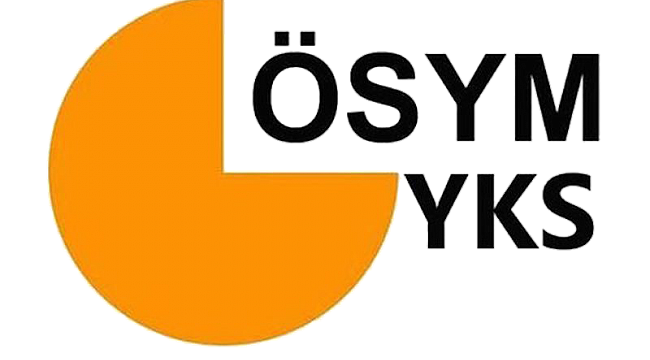 DERSLER
Konu Anlatımı
Soru Çözümleri
Diğer Branş Derslerinden Destek
DENEMELER
Okul Denemeleri
20 TYT 10 AYT Deneme Planlandı
İl ve İlçe Denemeleri
NEHİR Projesi planlanan denemeler
Online denemeler 
DYK
Sınava Yönelik Konu Kavrama ve Soru Çözümleri
YÜZ YÜZEEĞİTİM
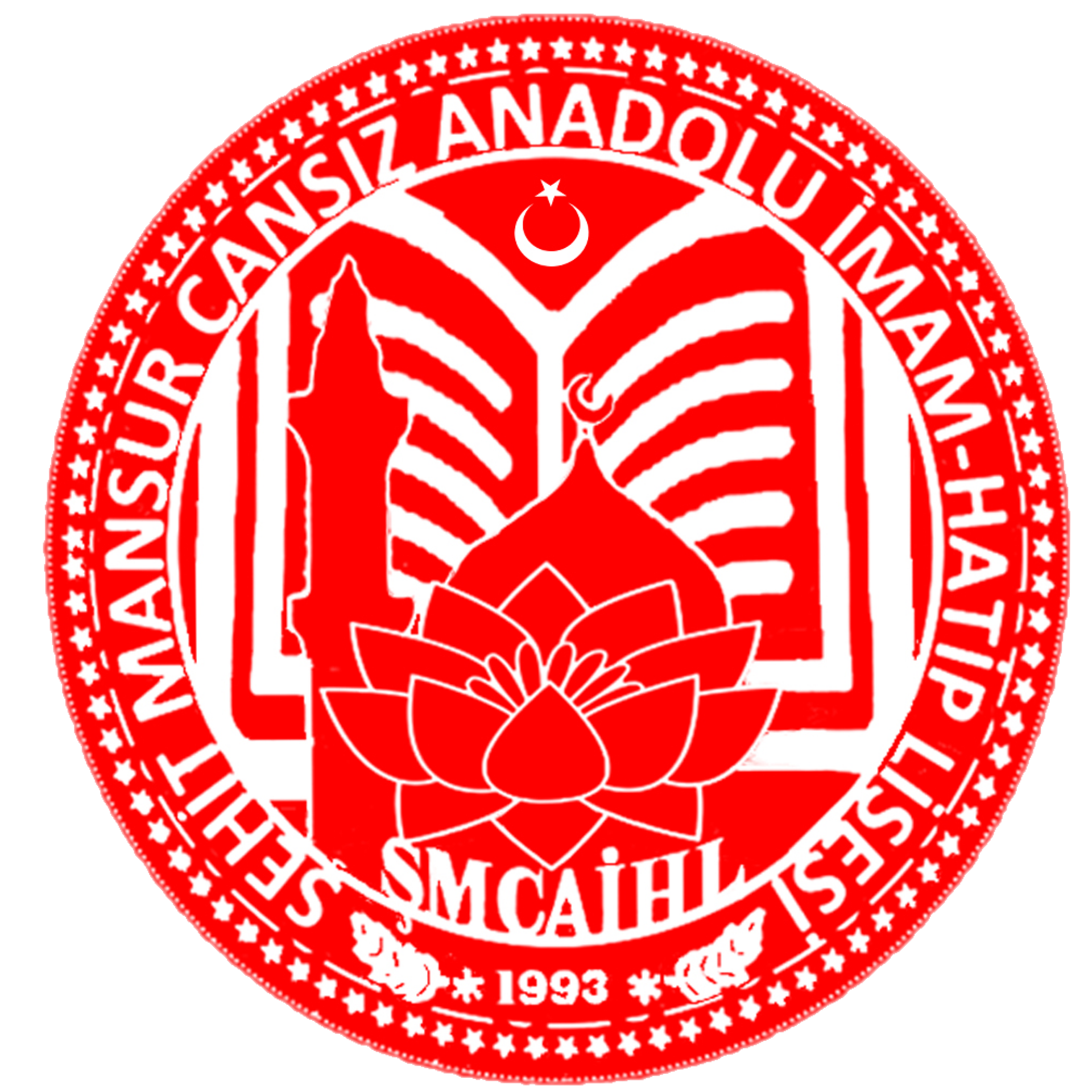 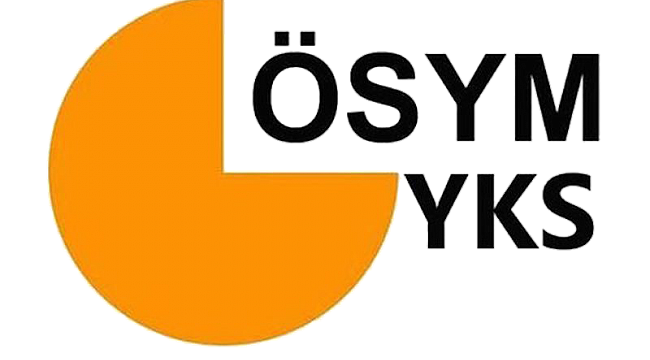 REHBERLİK ve YÖNLENDİRME
Üniversite Hedeflerinin Alınması
Günlük Çalışma Planı Hazırlanması
Günlük Soru Çözme Hedefi Konulması
Periyodik Yüz Yüze ve Çevrimiçi Görüşmeler
Üniversite Tanıtım Fuarlarına Katılım Geziler
Bilim Kültür Gezileri
REHBERLİK
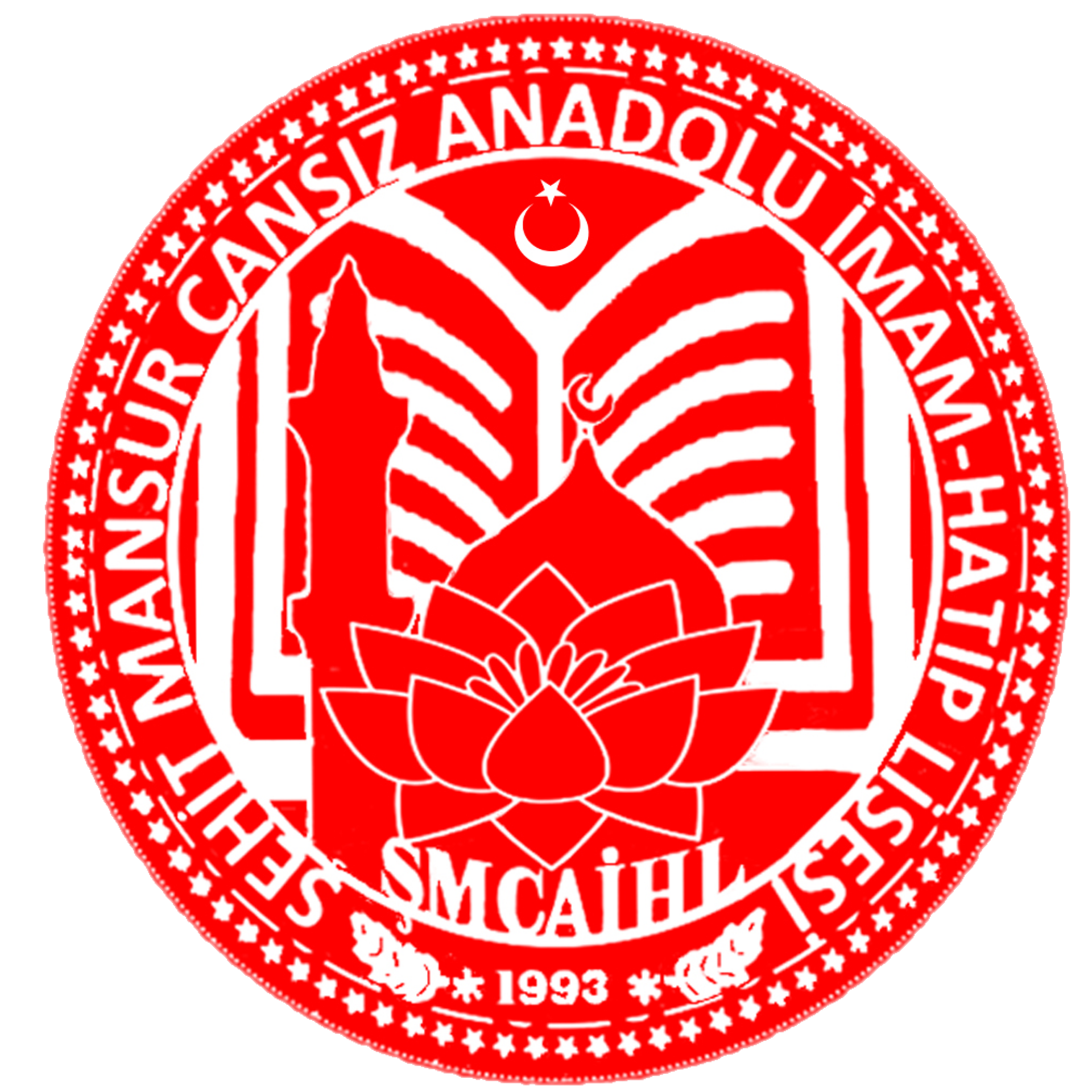 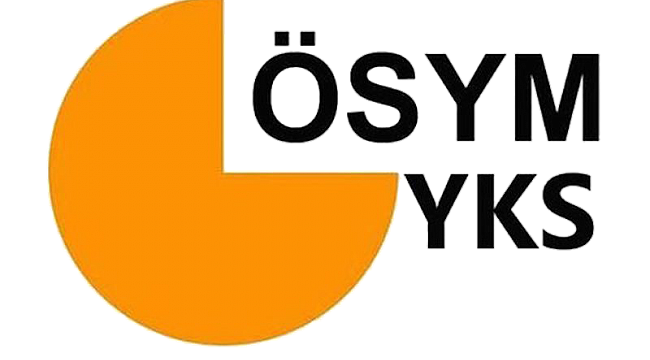 KOÇLUK UYGULAMASI
Öğrencilerimizle Okul Personelinin KOÇ eşleşmesi
KOÇ’ların Öğrencileri Takip ve Yönlendirmeleri
KOÇLUK
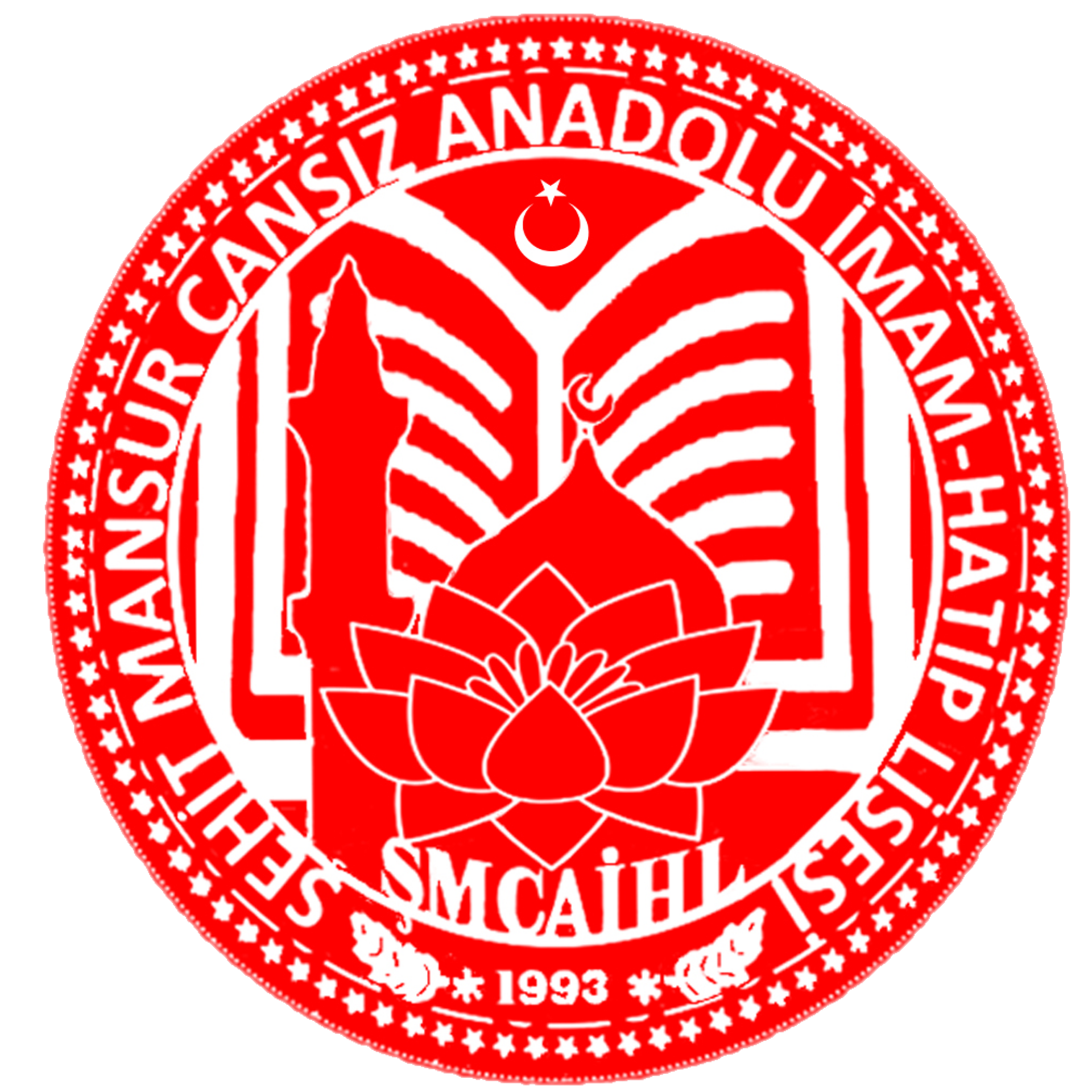 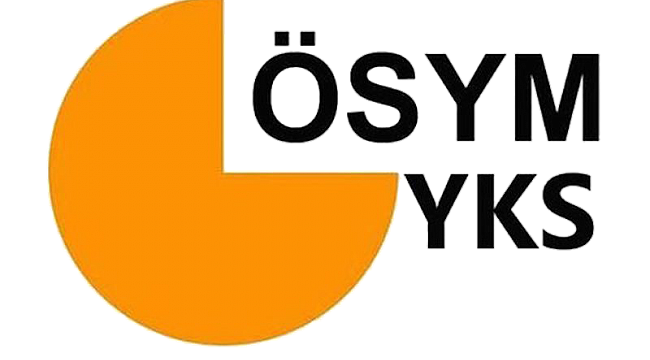 Zaman kaybı minimum
Bireysel planlama ve ilerleme imkanı
Öğretmene ulaşma imkanı
Sınav Derslerinin Yüz Yüze Eğitimi
EBA AKADEMİK DESTEK
DYK
Yüz Yüze Denemeler
EBA Online Denemeler
Yüz Yüze ve Çevrimiçi Soru Çözümleri
Özel okul ferahlığında sınıflar
Zengin kaynak desteği
Çalışma/okuma ve soru çözme alanları
AVANTAJLARIMIZ
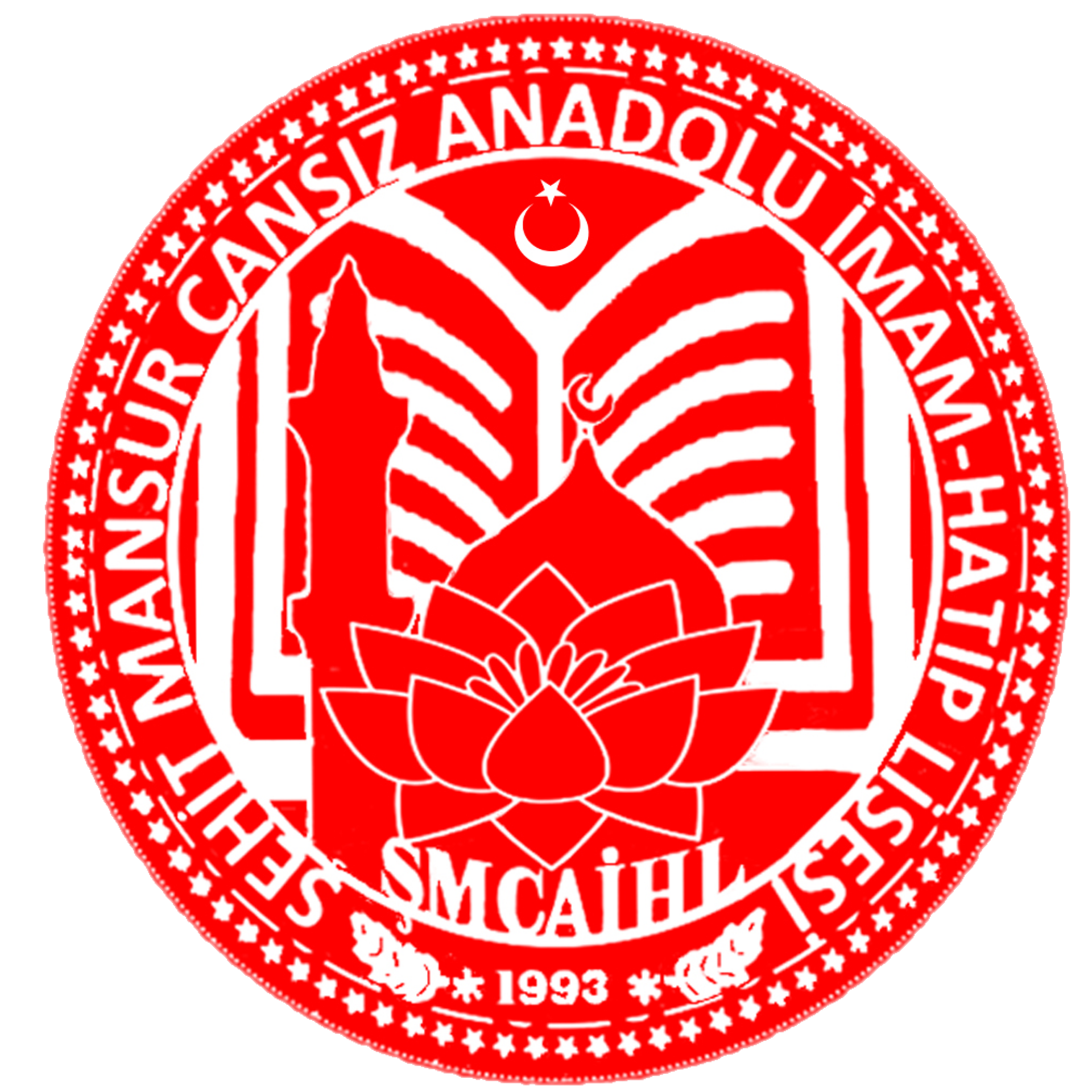 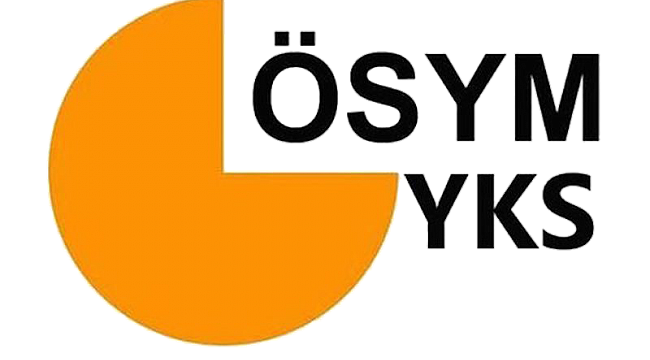 ÖĞRENCİLERDEKİ İSTEKSİZLİK
YKS ÇALIŞMALARINDA GÖNÜLLÜLÜK ESASTIR
TAKİP VE DENETİMİN UZAKTAN OLMASI
ÖĞRENCİYLE BİREBİR YAKIN İLETİŞİMİN ÖĞRENCİNİN KONFOR ALANINI KISITLAMASI
KİŞİSEL YAŞAMIN DIŞARDAN PLANLANMASININ KURULAN İLETİŞİMİ ZAYIFLATMASI
HAFTASONU DYK İÇİN ULAŞIM İMKANININ KISITLI OLMASI
ÖĞRENCİDE YKS HEDEFİ VE O HEDEFE ULAŞACAK ÖZGÜVEN YOKLUĞU
AİLE BEKLENTİSİNİ KARŞILAMA DÜŞÜNCESİ
DEZAVANTAJLARIMIZ
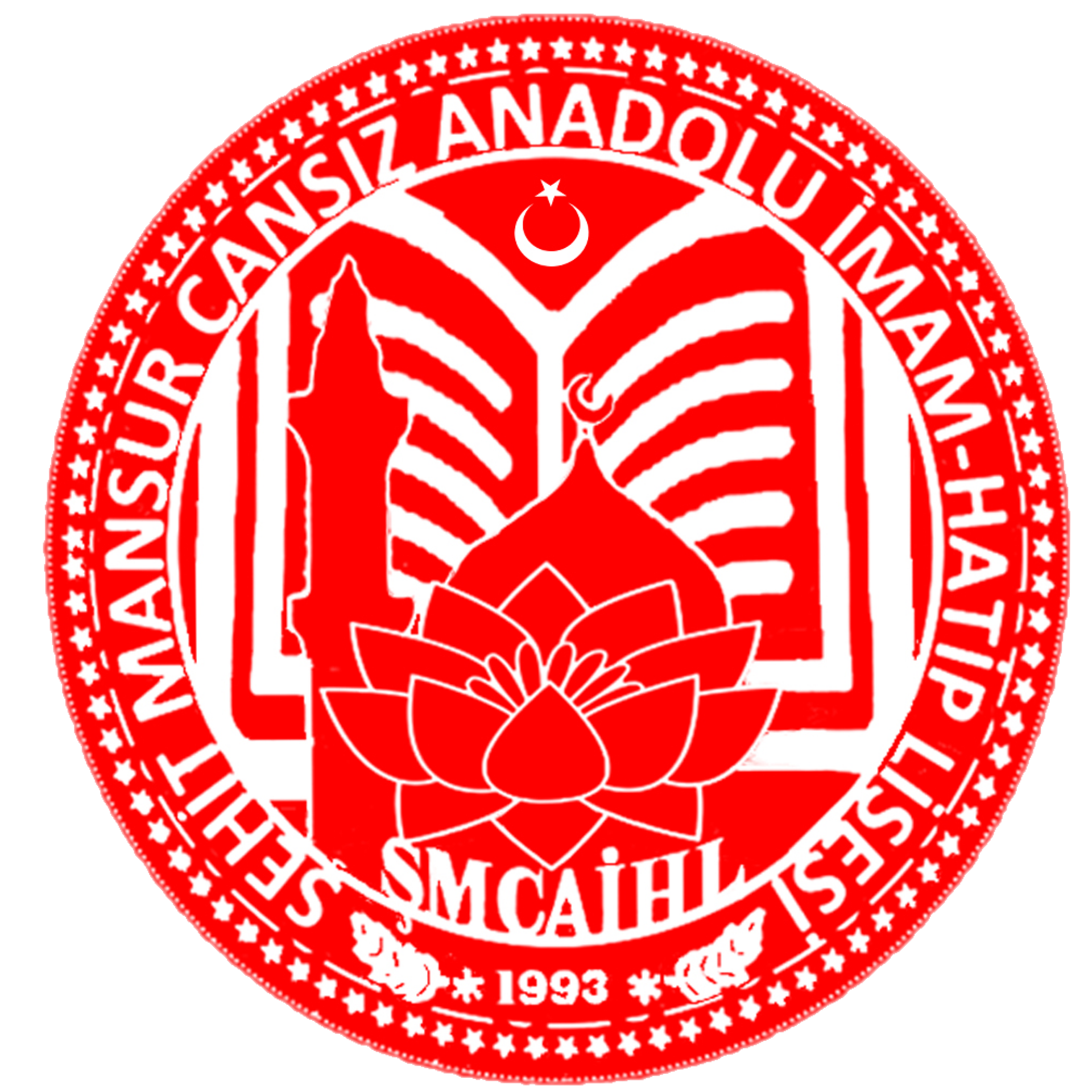 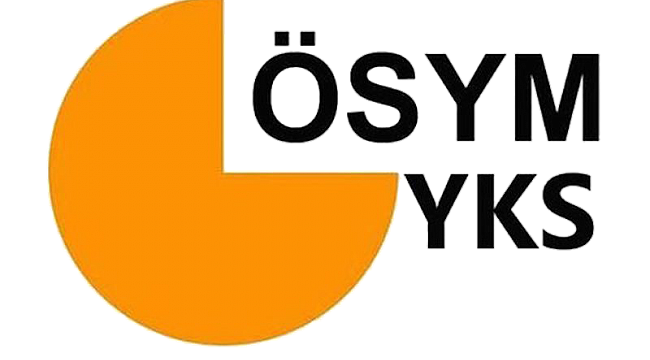 2022 ÖSYM BAŞARI DURUMU
2023 HEDEFİMİZ: %80
2023HEDEFİMİZ